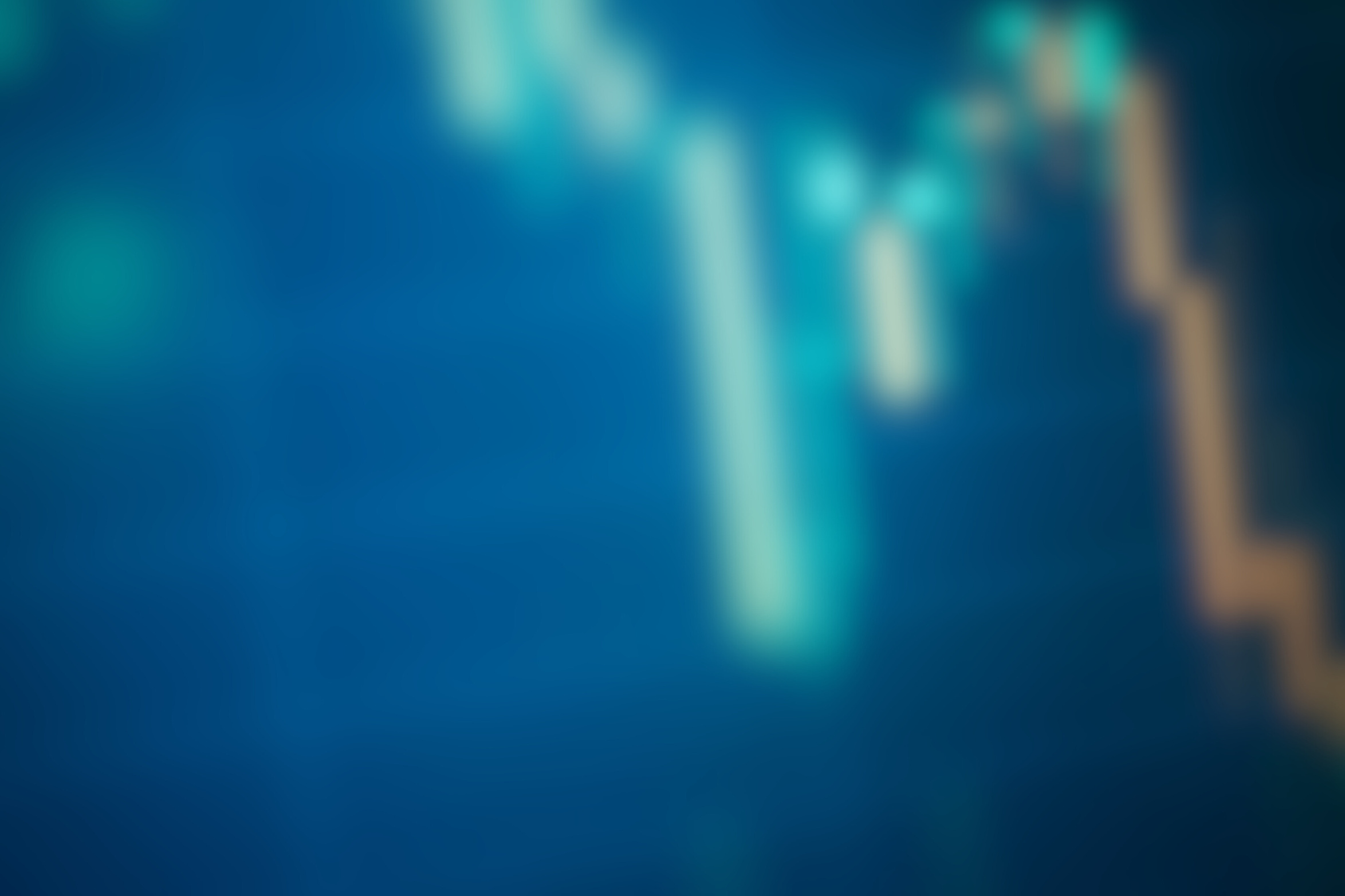 Cześć 2 : Inwestowanie uwzględniające kwestie klimatyczne
Inicjatywy i standardy, uwzględniające wpływ na klimat, których inwestorzy powinni przestrzegać przy podejmowaniu decyzji inwestycyjnych
©BETTER FINANCE 2023
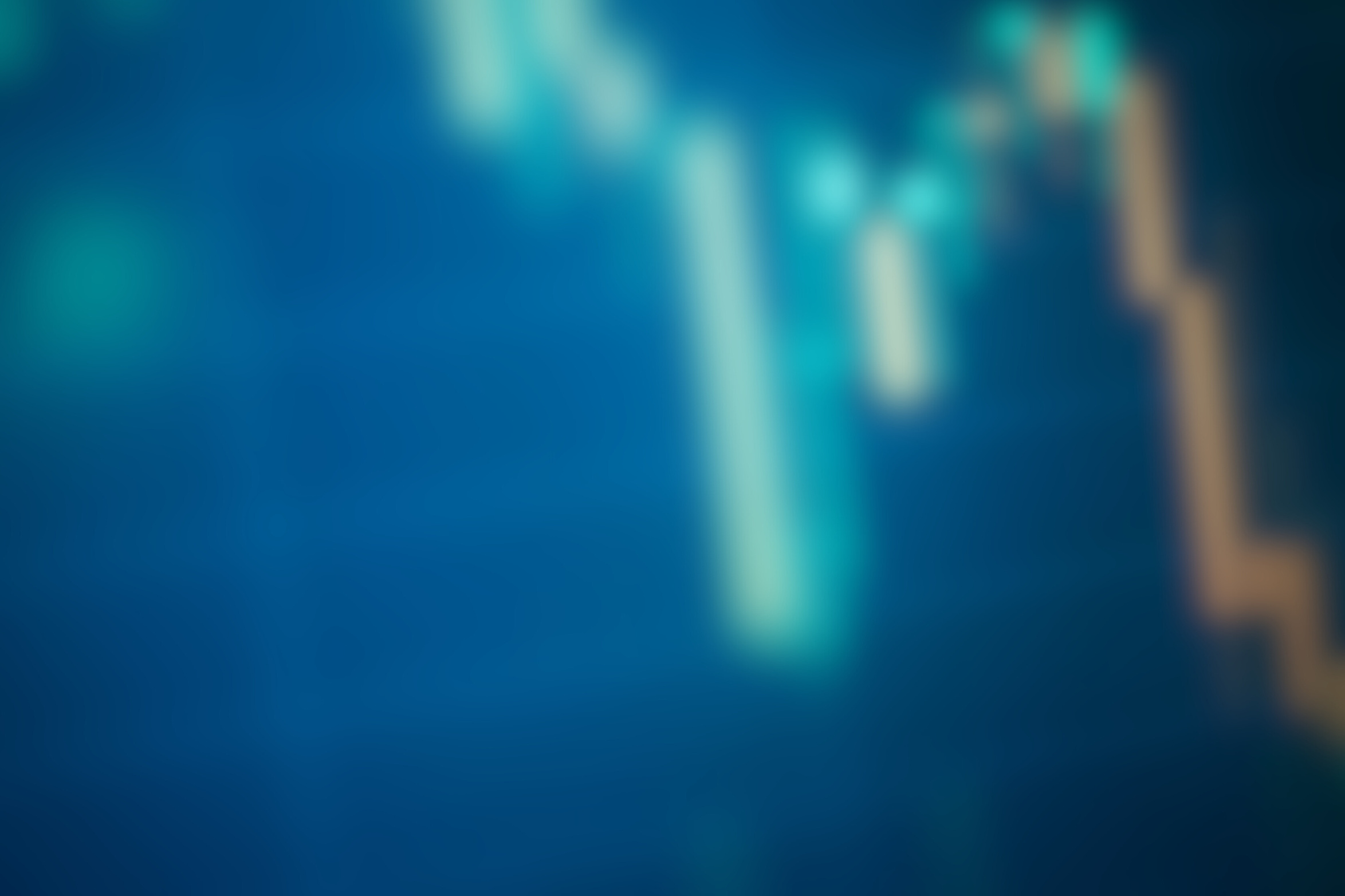 ZASTRZEŻENIE
Invest for Better Climate EU to edukacyjna inicjatywa non-profit. Nie stanowi doradztwa inwestycyjnego. Informacje i materiały zawarte w tym kursie są oferowane wyłącznie do ogólnych celów edukacyjnych i nie są przeznaczone do świadczenia usług planowania finansowego, doradztwa prawnego, podatkowego, księgowego ani inwestycyjnego. Strategie lub opisy jakichkolwiek inwestycji nie oznaczają ich poparcia. 
Zawsze przeprowadzaj własne badania i/lub konsultuj się z profesjonalistami przed podjęciem jakichkolwiek decyzji inwestycyjnych. Przed każdą transakcją, upewnij się także, że rozumiesz i akceptujesz jej potencjalne konsekwencje podatkowe.
©BETTER FINANCE 2023
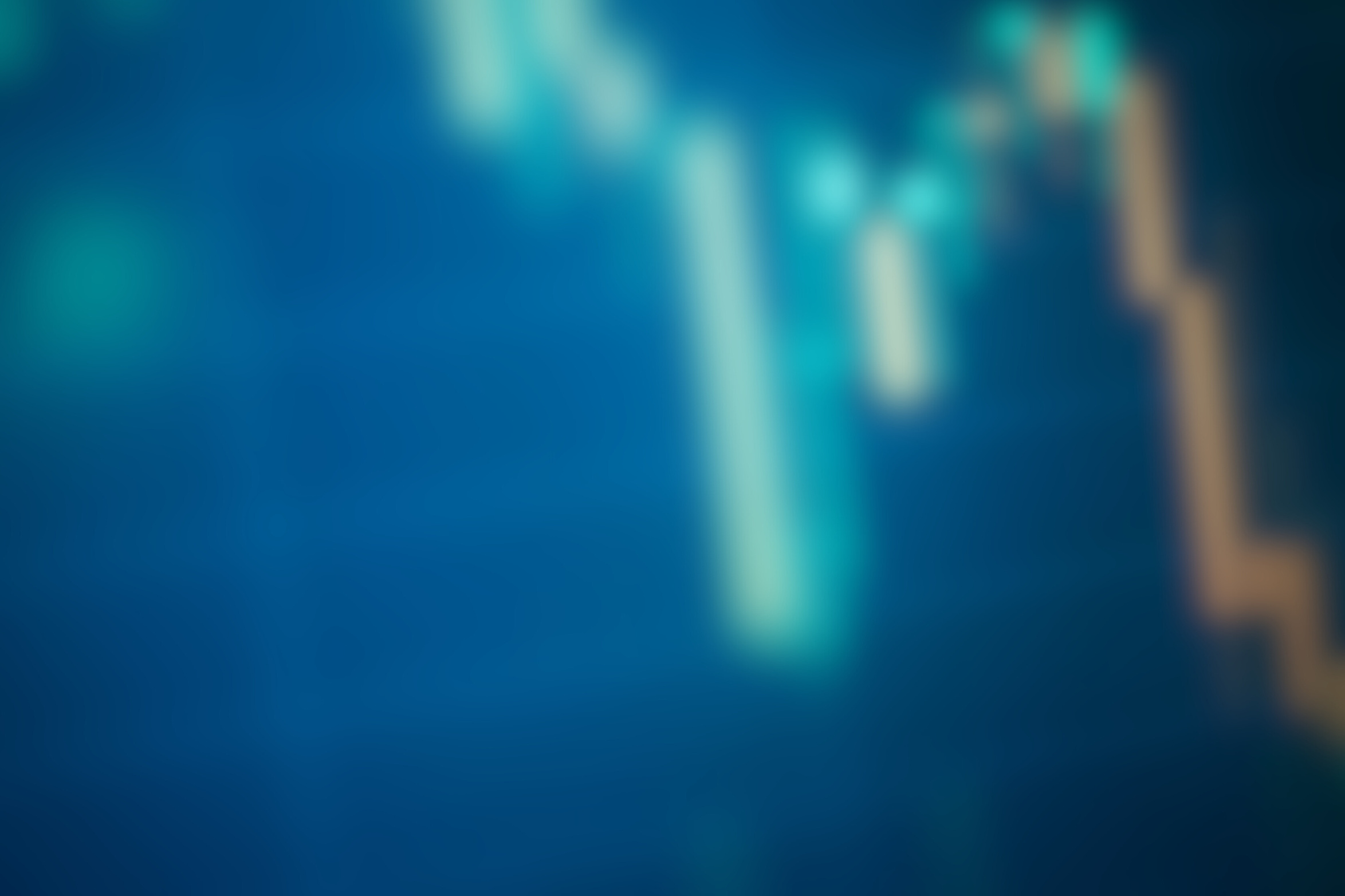 Cele zajęć
Poznasz produkty oparte na zrównoważonym, ekologicznym i klimatycznym finansowaniu 
Omówisz standardy, przydatne narzędzia i strategie inwestycyjne ESG
Porozmawiasz o wątpliwościach rynku związanych z inwestowaniem nieuwzględniającym jedynie zysku i ryzyka
Zastanowisz się, jakie kwestie są dla Ciebie ważne w inwestowaniu? 


Poznasz pierwszy polski indeks ESG 
Porozmawiasz o specyfice Polski w obszarze zrównoważonego finansowania
©BETTER FINANCE 2023
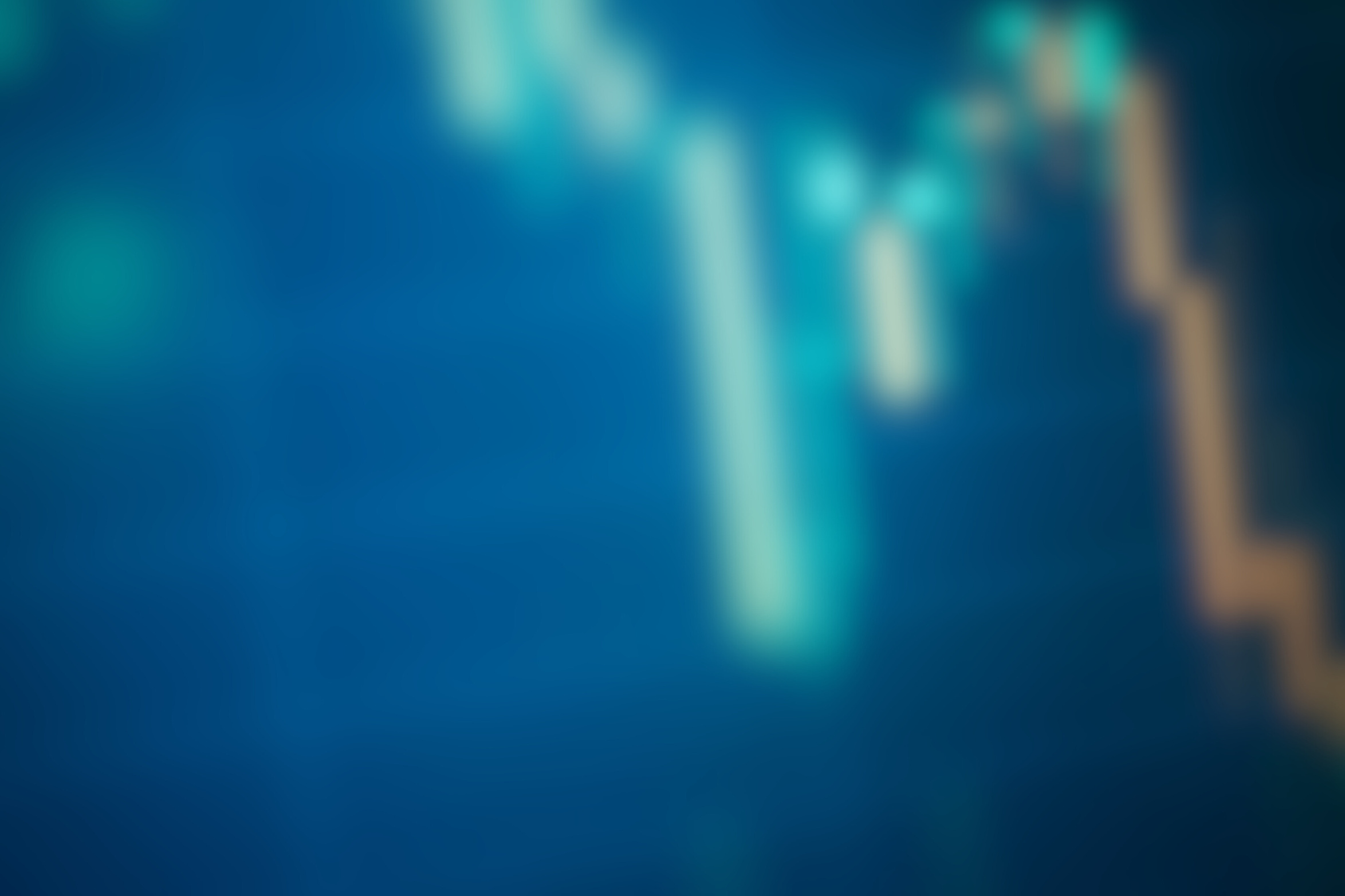 Unijna terminologia
W UE obowiązują różne bieżące i nowe przepisy w dziedzinie zrównoważonego finansowania, które wymagają od przedsiębiorstw przejrzystości w zakresie poziomu zrównoważonych inwestycji
Zrównoważone finansowanie
Zielone finanse
Finansowanie związane ze zmianą klimatu (climate finance)
©BETTER FINANCE 2023
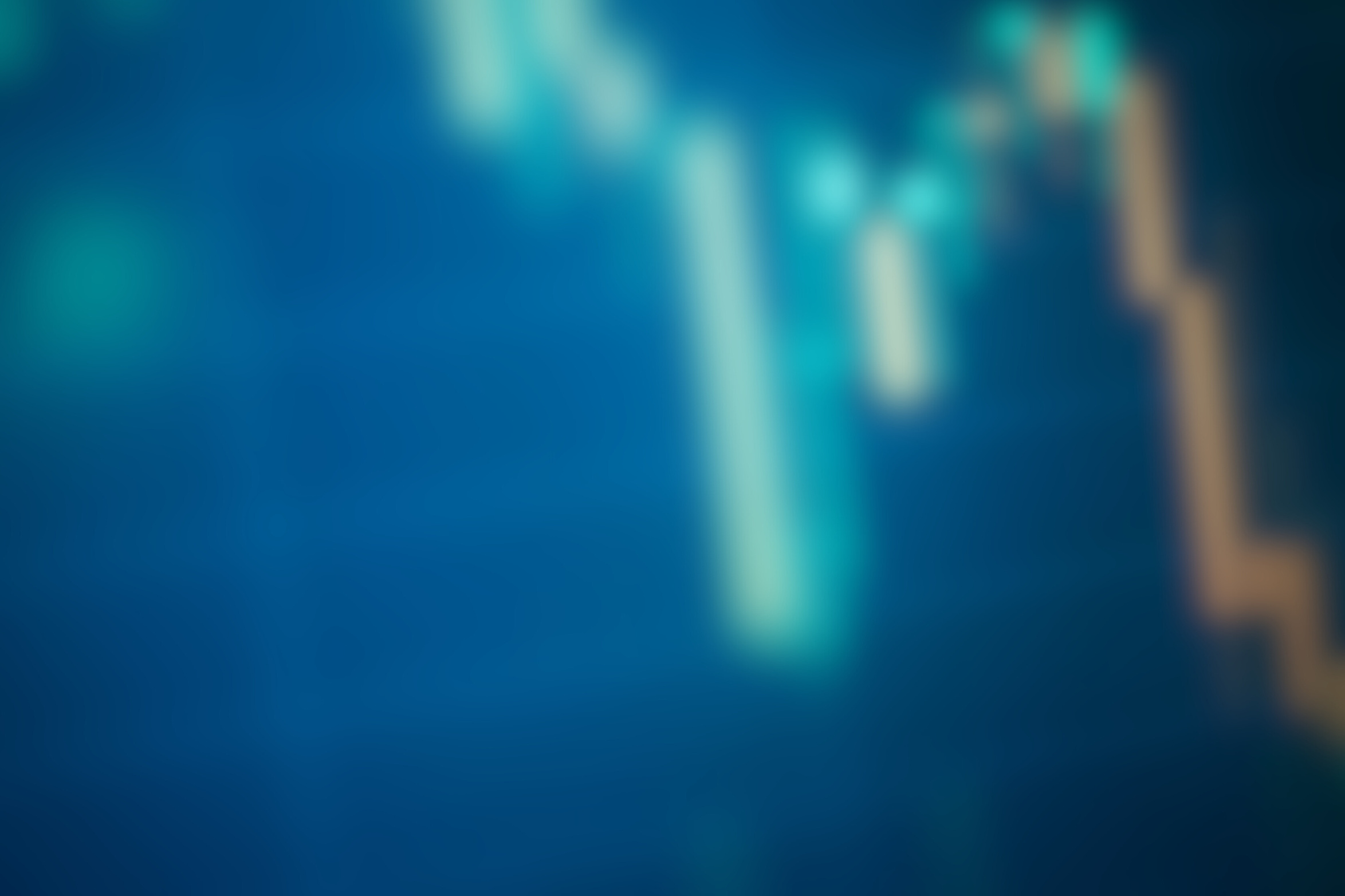 Narzędzia i standardy
Sustainable Finance Disclosure Regulation
Unijna taksonomia
European Sustainability Reporting Standards
Ustanawia kryteria określające, czy inwestycja jest "zrównoważona środowiskowo"
Wymaga od banków, ubezpieczycieli, firm inwestycyjnych i innych instytucji finansowych zgłaszania zrównoważonych praktyk inwestycyjnych w znormalizowanym formacie.
Porównywalne standardy "zrównoważonego rozwoju" we wszystkich instrumentach finansowych
Gwarantuje, że wszystkie państwa członkowskie UE przestrzegają jednolitego zestawu kryteriów, chociaż inwestorzy mają swobodę wyboru, w co inwestują.
Zharmonizowane standardy dla inwestorów detalicznych to możliwość podejmowania bardziej świadomych decyzji
©BETTER FINANCE 2023
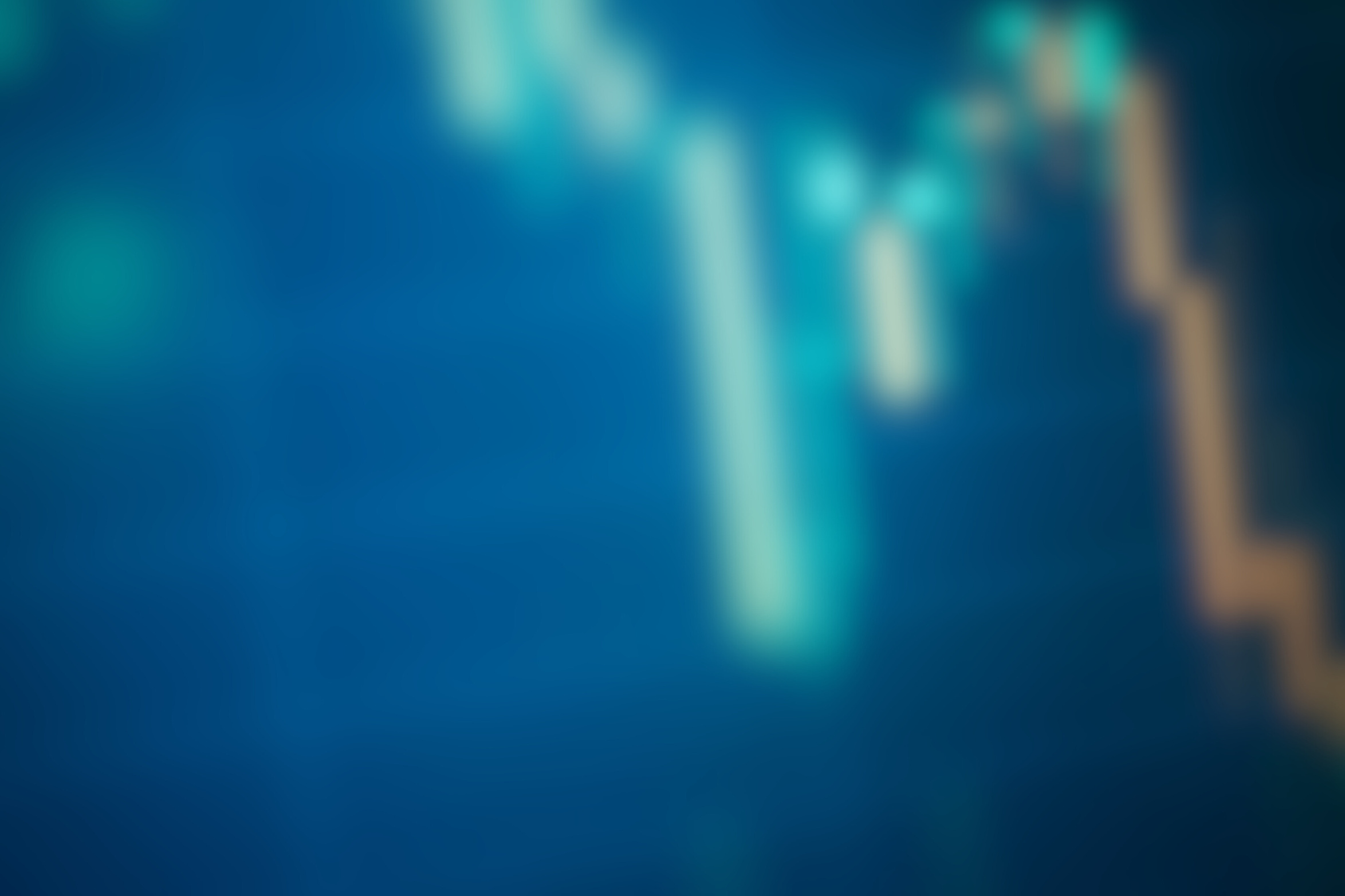 Strategie inwestycyjne
Integracja ESG
Zaangażowanie i działania akcjonariuszy
Wykluczenia
Najlepsze w swojej klasie
Inwestowanie tematyczne
Impact investing
©BETTER FINANCE 2023
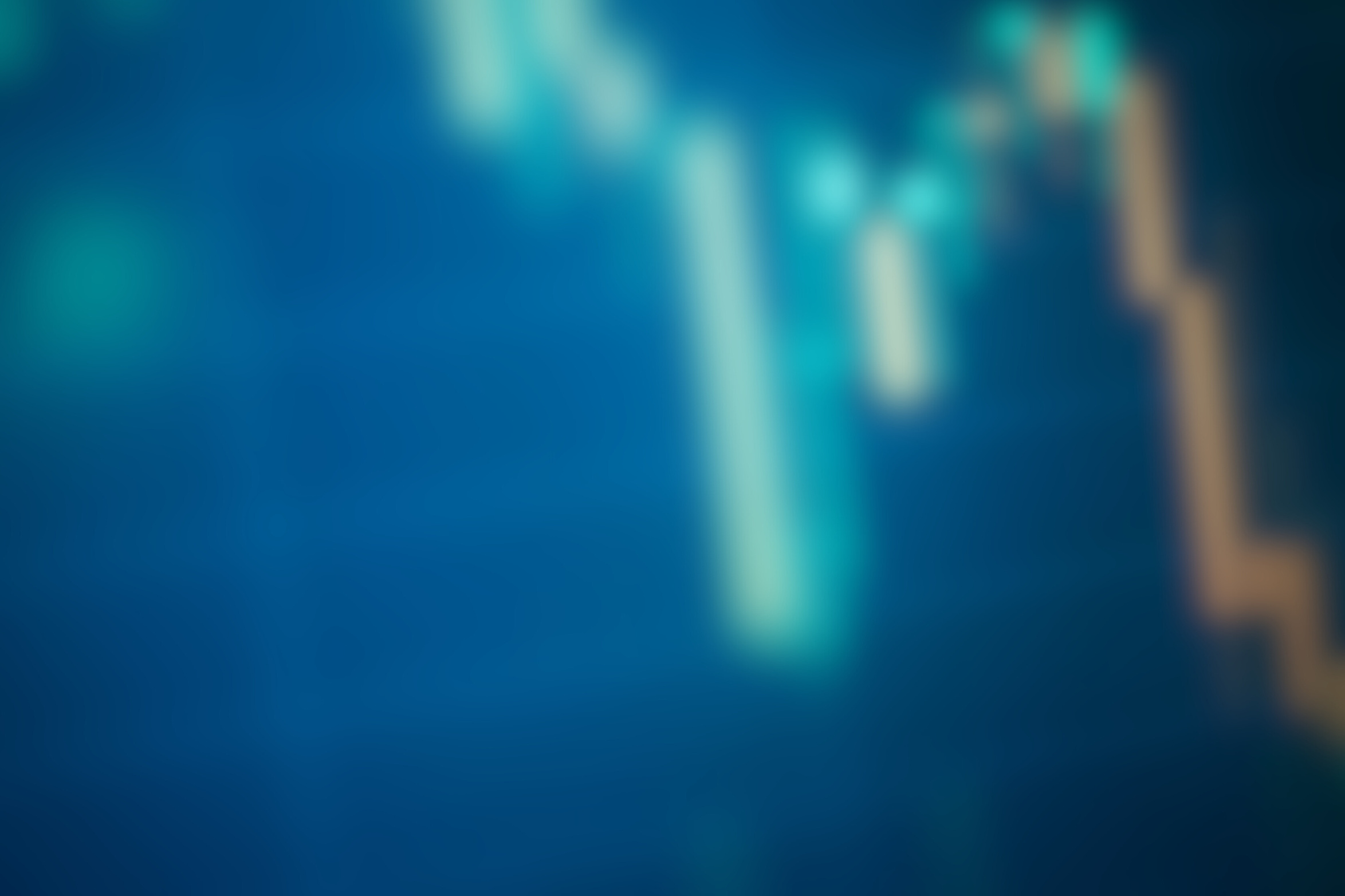 Strategie inwestycyjne:
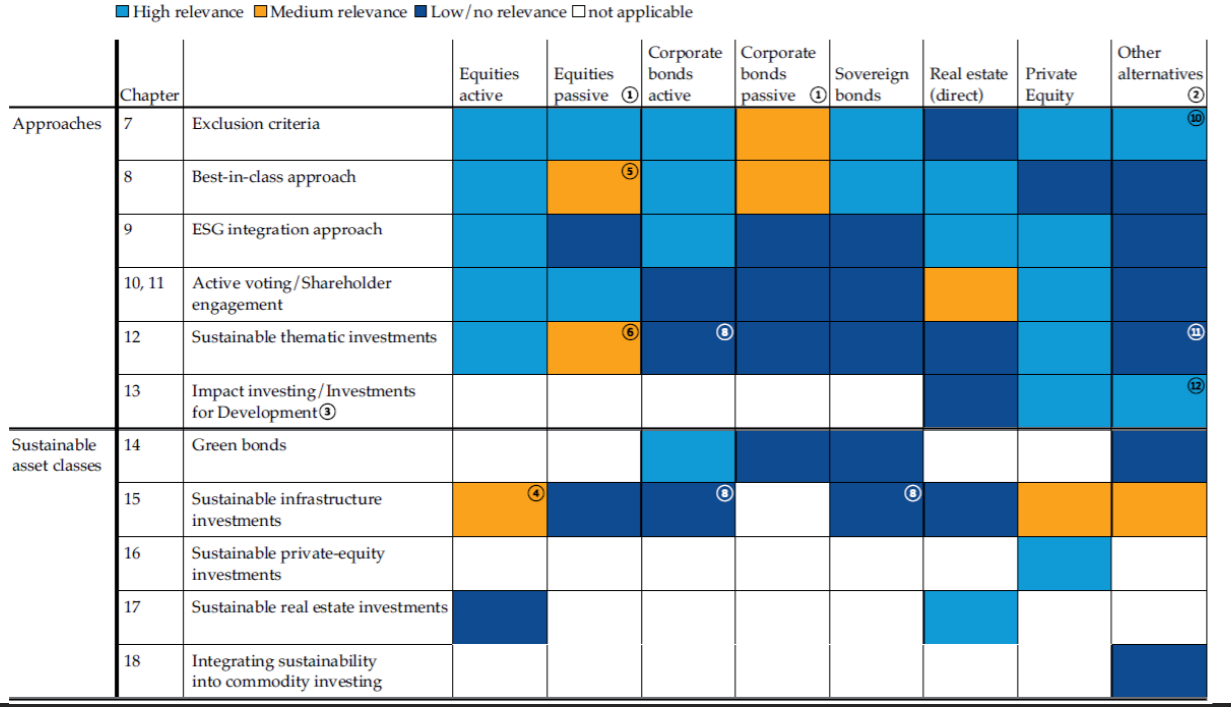 ©BETTER FINANCE 2023
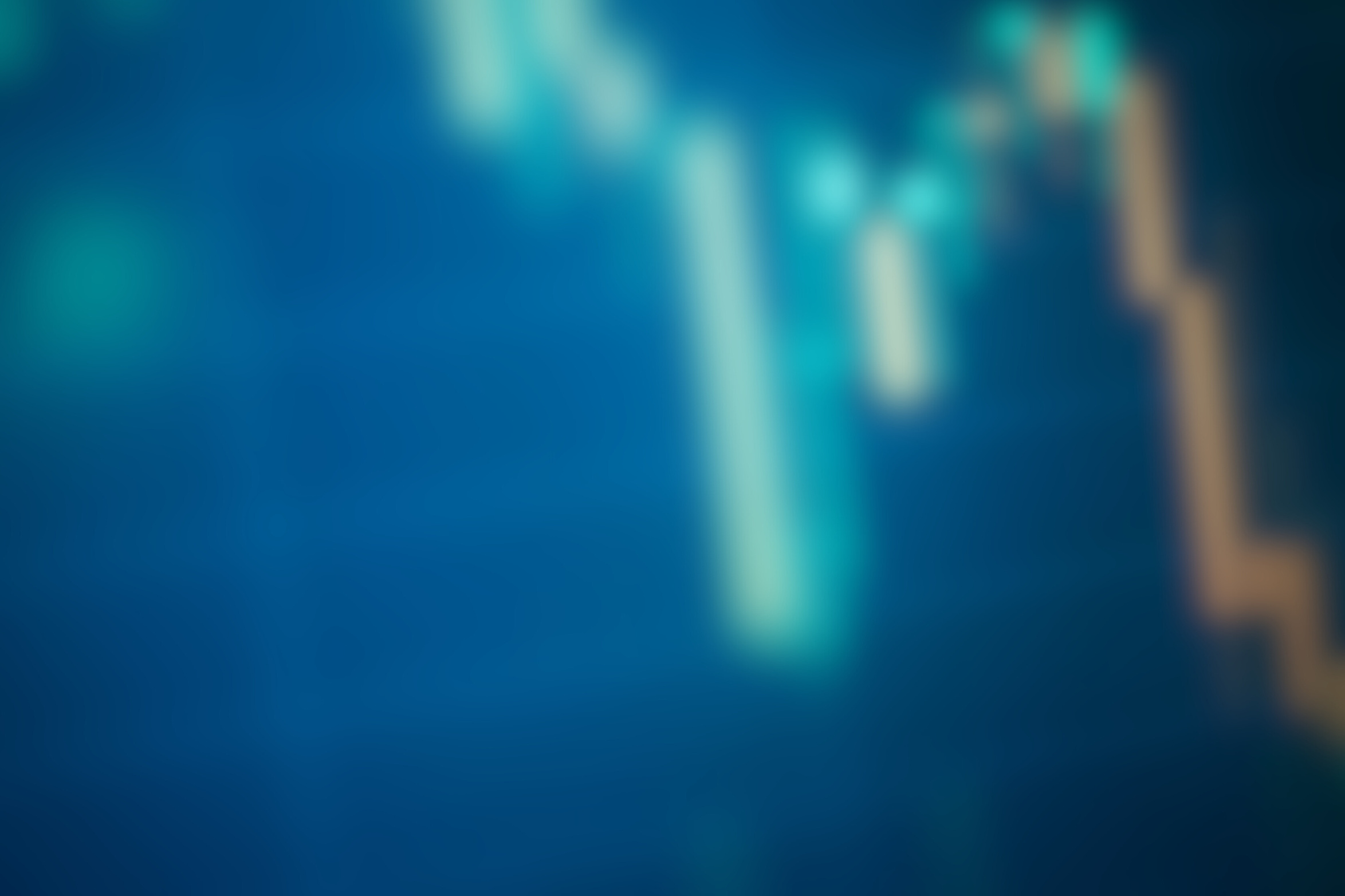 „W domu”
PRZYDATNE LINKI: 

 
Sustainble finance explained - przegląd terminu i unijne standardy dotyczące „zrównoważonych finanów”
Climate Change Analysis in the Investment Process – wszystko, co trzeba wiedzieć o uwzględnianiu kwestii klimatycznych w inwestowaniu, autorstwa CFA Insitute 
Krytyczne spojrzenie na ekosystem inwestycji ESG, zebrane przez profesjonalnego blogera Bankeeronwheels – warto znać opinie przeciwników
Jak znaleźć fudnusz ETF uwzględniający klimat? Pomaga wyszykiwarka Justetf.com 
Atlas ETF – polska wersja justetf.com 
WIG ESG – wszystko o polkim indeksie ESG 
Encyklopedia ESG – polski zbiór najpopularniejszych haseł związanych z ESG
Produkty inwestycyjne ESG w Polsce - raport Analiz Online

ZADANIA: 
1, Zastanów się, co oznacza dla Ciebie zrównoważone inwestowanie? Pomyśl o konkretnych spółkach i funduszach, w które obecnie inwestujesz. Czy są one zgodne z Twoimi preferencjami dotyczącymi zrównoważonego rozwoju? Jeśli nie, jak się czujesz z tą świadomością?  Wyznacz sobie osobisty cel związany ze zrównoważonym inwestowaniem. Napisz o tym, dlaczego ten cel jest dla Ciebie niezbędny i jak planujesz go osiągnąć. Być może przyda Ci się do tego osobny arkusz przygotowany jako zadanie domowe 
2. Wypełnij arkusz  - jak inwestować i sprawdzać poziom zrównoważonego rozwoju produktów i usług w funduszach ETF
©BETTER FINANCE 2023